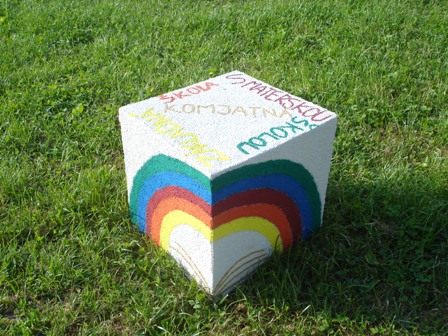 Batilda
Projekt kocka
Meno: Laura Bernoláková
Trieda: 7.
Šk. rok: 2013/2014
Vlastnosti kocky
Ahojte! Volám sa Batilda a som z rodu Kociek. Narodila som sa tu v škole a postavili ma ruky šikovných detí. Mám 8 vrcholov ( A, B, C, D, E, F, G, H). Moje steny sú tvorené zo štvorcov (ABCD, ADHE, EFGH, BCGF, ABFE, BCGH). Mám 12 strán (AB, BC, CD, DA, EF, FG, GH, HE, HD, GC, FB, EA ). Steny, ktoré ležia oproti sebe sú navzájom rovnobežné.
H
G
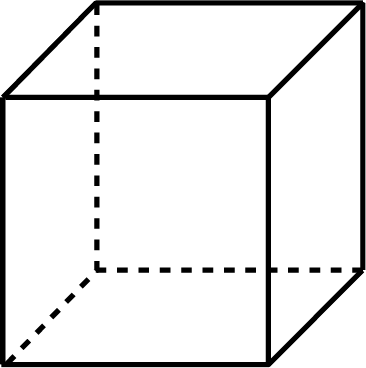 F
E
D
C
A
B
Objem
a
a
.
.
V
=
a
a
a
( m3)
a
Povrch
.
.
S
=
6
a
a
( m2)
a
a
a
a
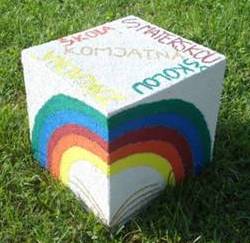 Úloha
Naša kocka Batilda  a jej priateľky potrebujú zistiť koľko 
dm2 látky budú potrebovať na ušitie šiat. Samozrejme, že 
vedia miery ich hrana má dĺžku 30cm. Koľko látky budú 
potrebovať na ušitie 1,2,3 až 10 šiat ?






Na jedny šaty potrebuje Batilda 54 dm2 látky.
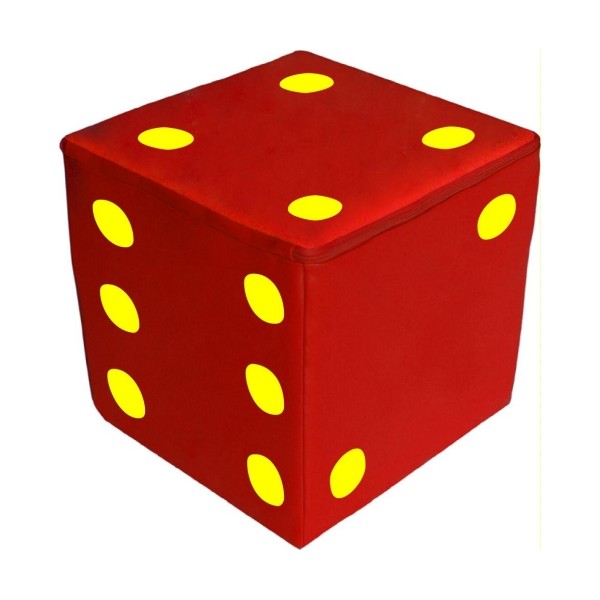 Tabuľka a graf
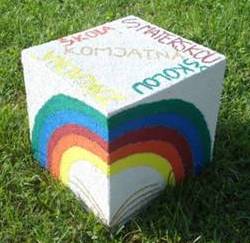 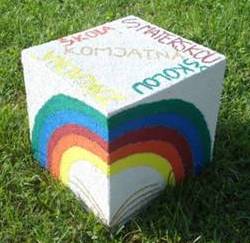 Zhrnutie
Batilda sa dozvedela, že na výpočet množstvo látky pre ľubovoľný počet šiat použili deti okrem známeho vzorca na povrch kocky aj tabuľkový softvér  Excel . Tak  mohli oveľa rýchlejšie vyrátať, aké množstvo látky bude Batilda potrebovať na ušitie všetkých  šiat.
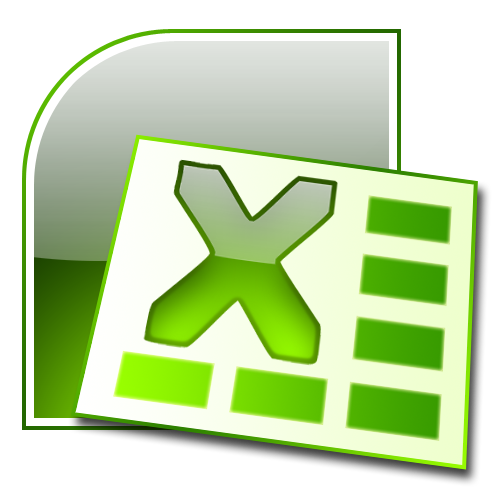 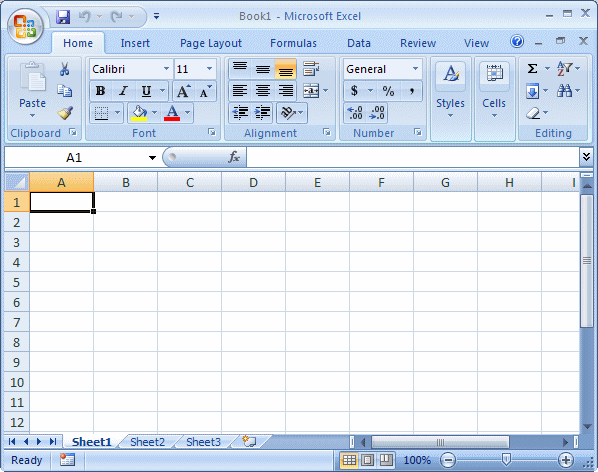 Módna prehliadka kociek
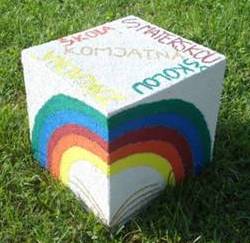 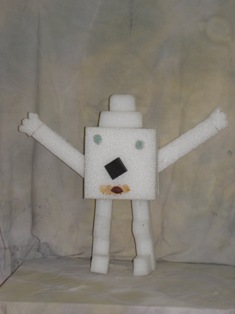 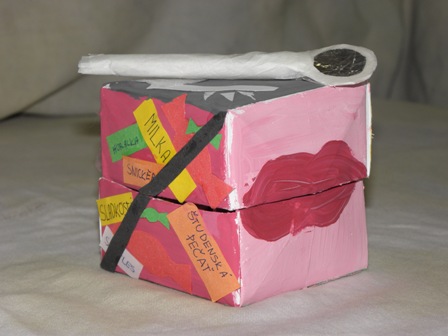 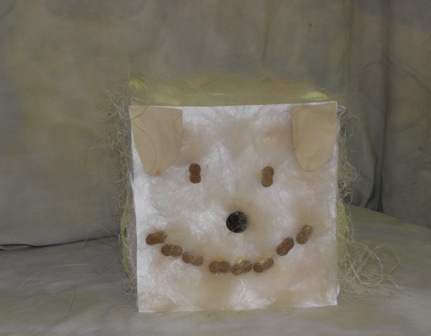 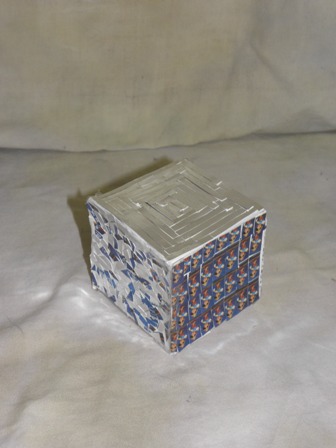 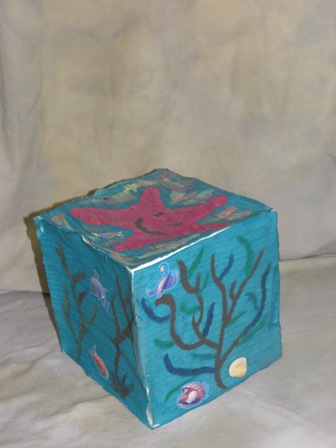 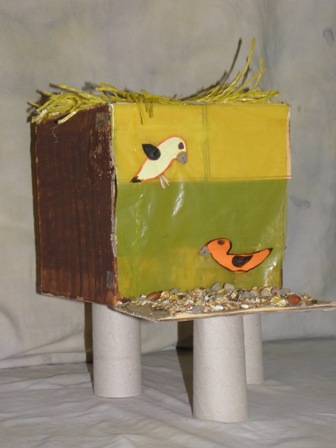 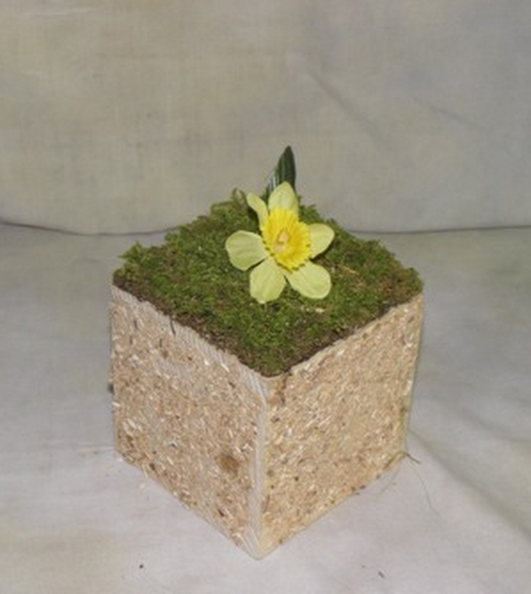 Ďakujem za pomoc a pozornosť!
Vaša Batilda 
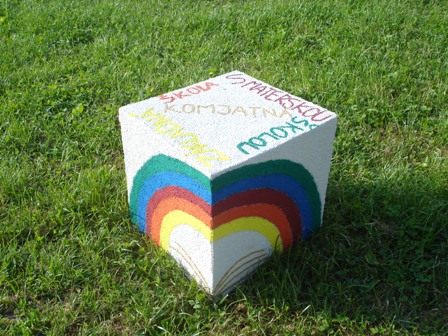